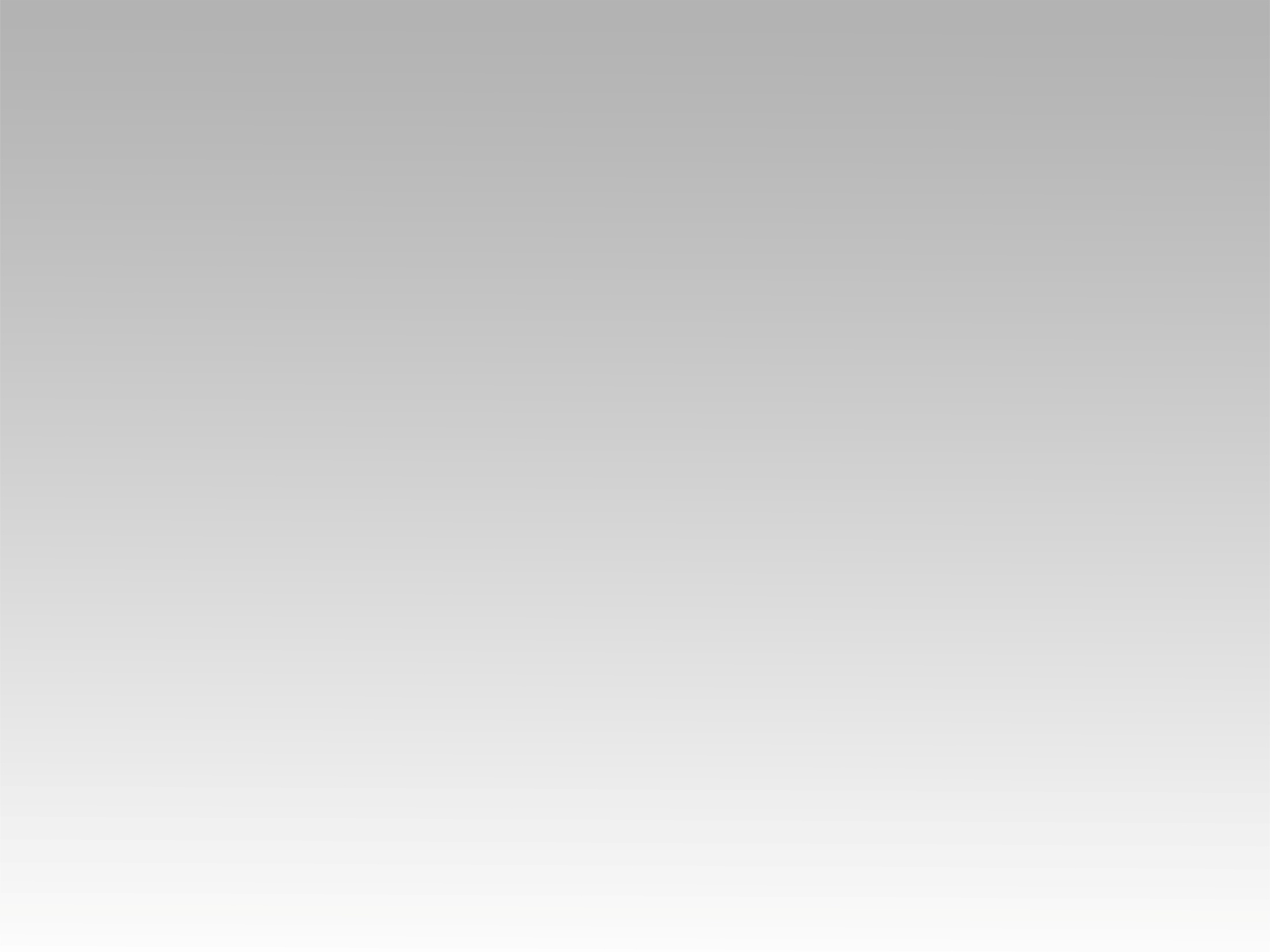 ترنيمة 
أنا أصلي غريـب في الـدُنيـا
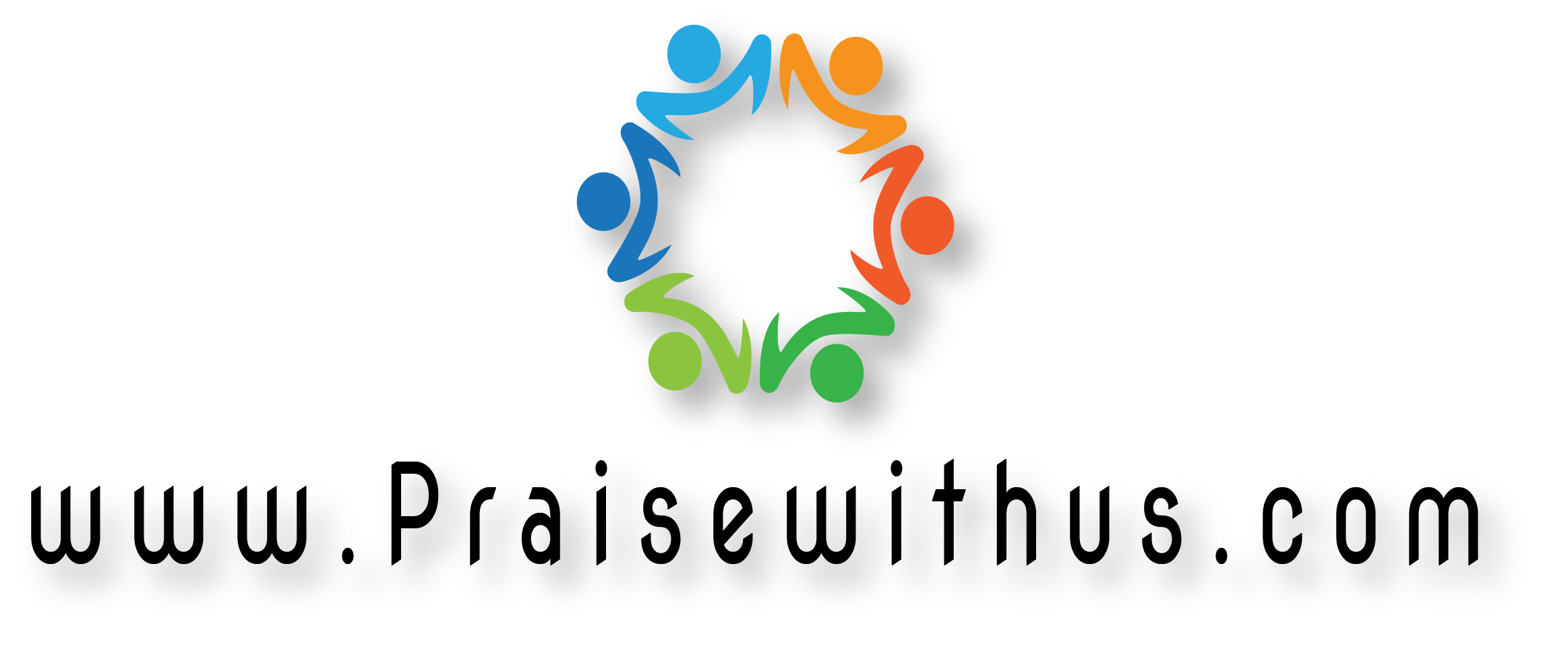 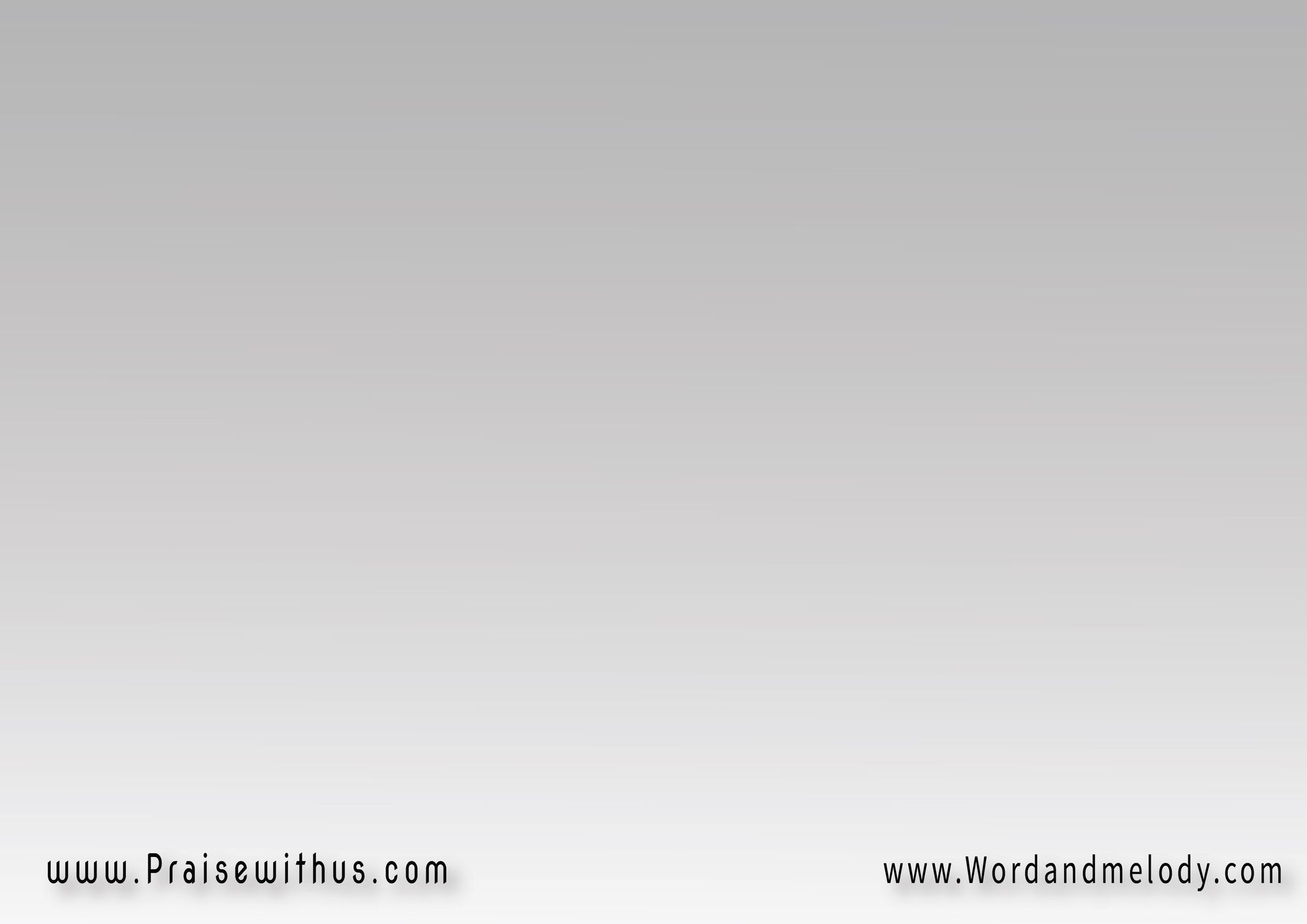 أنـا أصلـي غـريـب فـي الـدُنيـا 
مـن عيلـة المفـدييـن وفـاديـا إسمـُه مسيـا 
واخـواتـي المـؤمنيـن
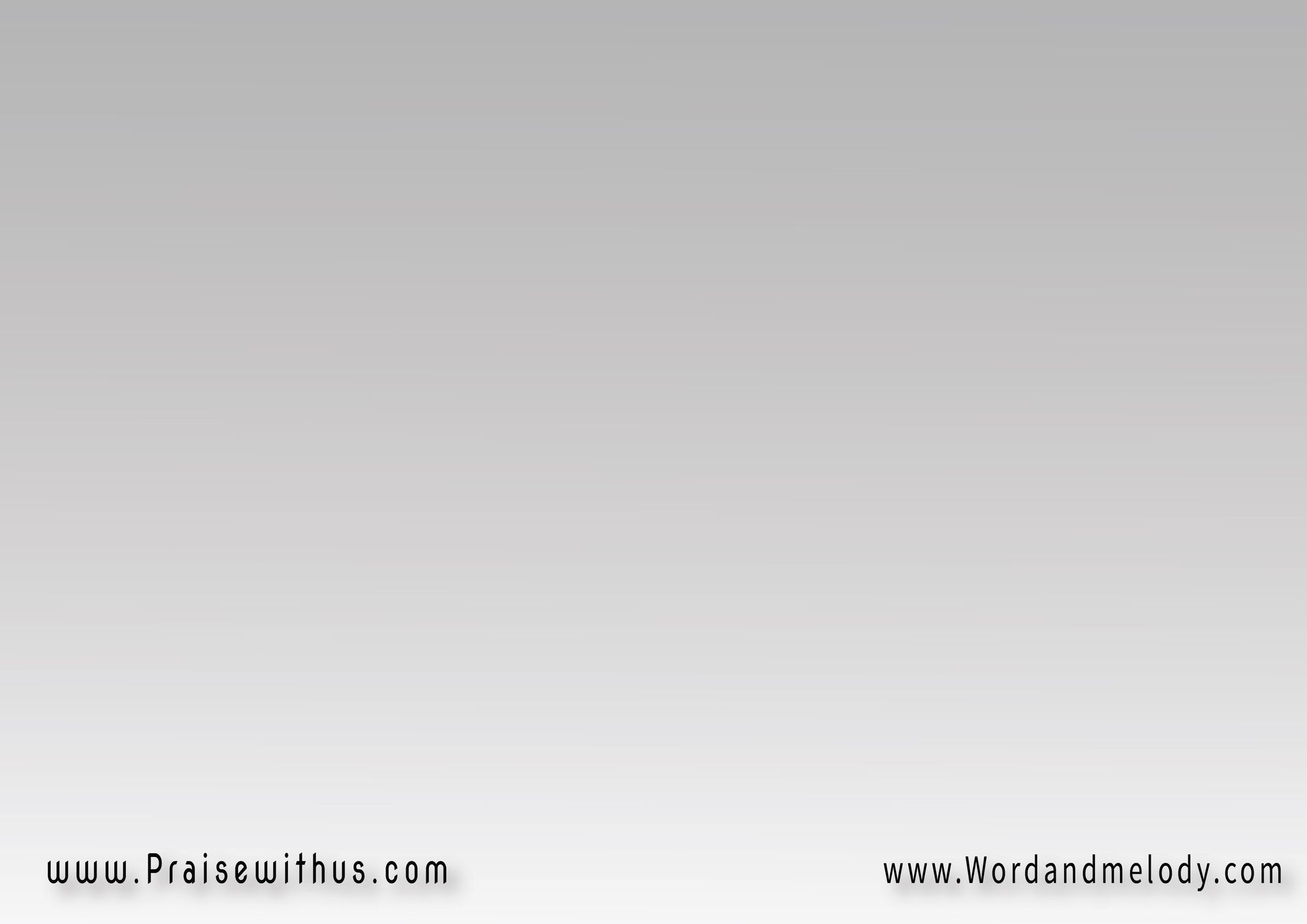 أنـا كـُنـت الأول تـايـه وطـريقـي مـاكـُنـت لاقيـه
ويسـوع الفـادي هـدانـي 
أول مـا لجـأت إليـه
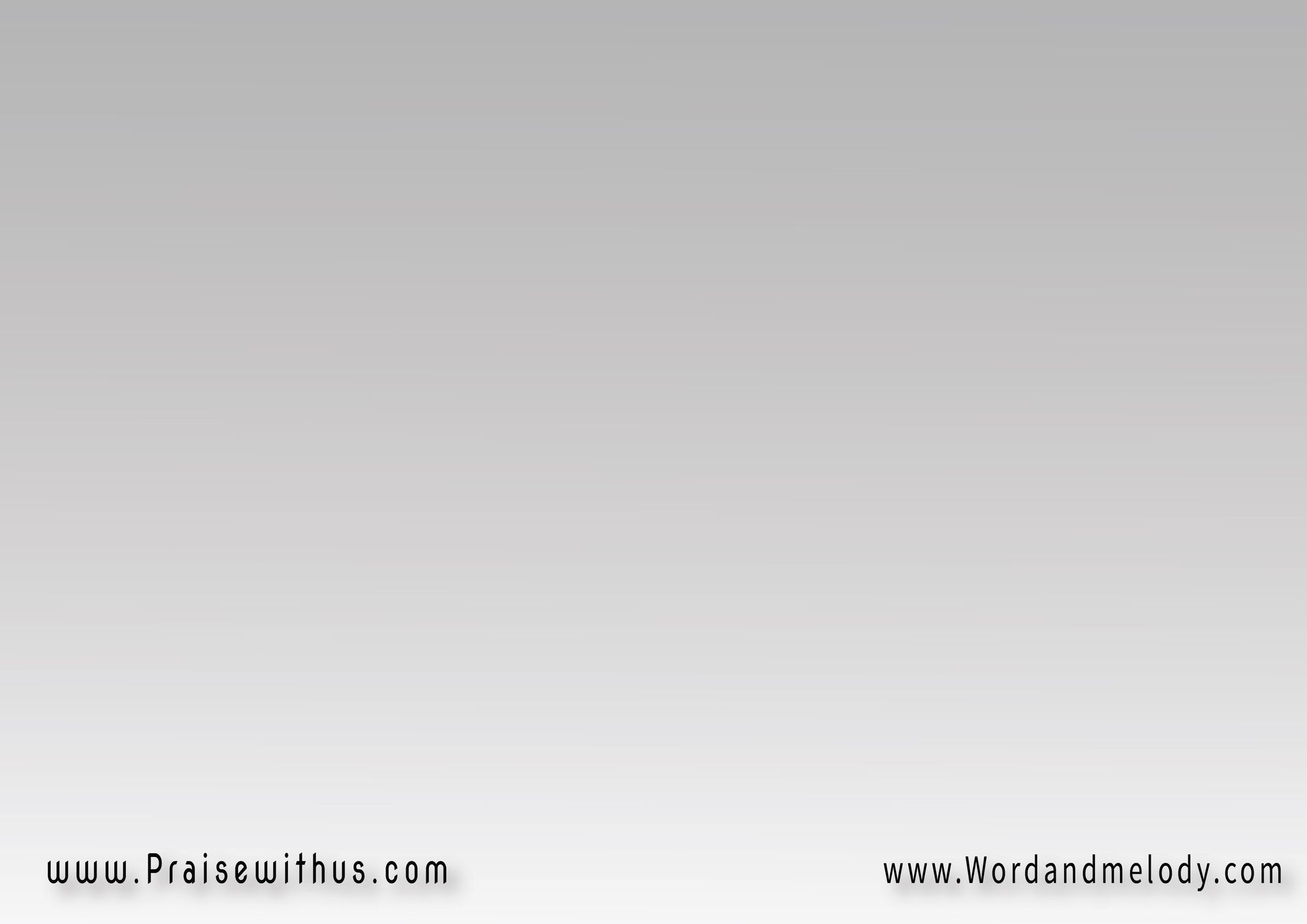 أنـا كـُنـت هـالـِك بـذنـوبـي 
ومصيـري كـان فـي النـار
وأتيـت ليسـوع خـلانـي 
مـن أسـرة الأبـرار
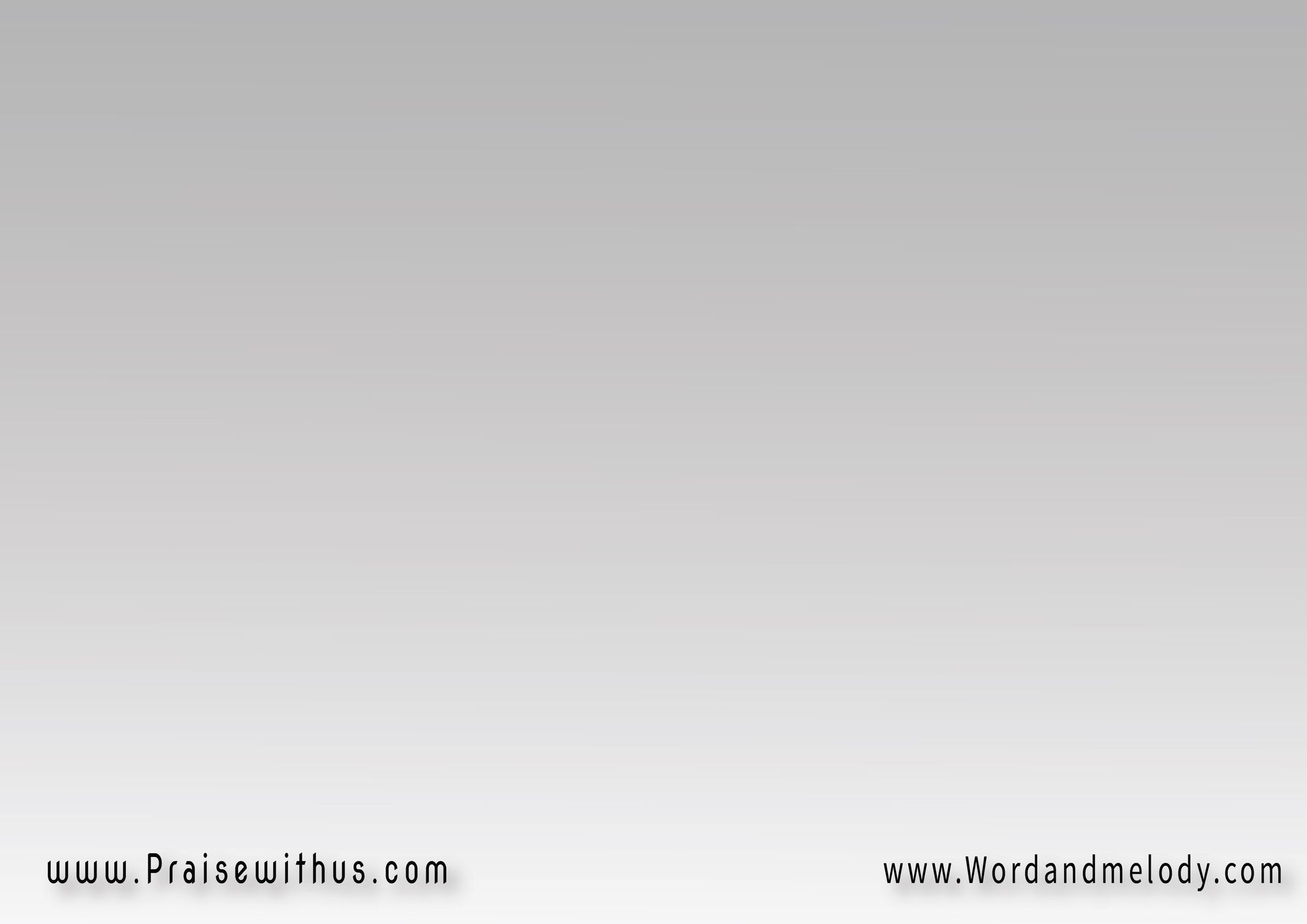 أبـواب مـدينتنـا دي لـؤلـؤ 
وأسـاسهـا يقـوت وعقيـق
مفيهـاش حـد بيتـألـِم 
ولابـاكـي فـي الطـريـق
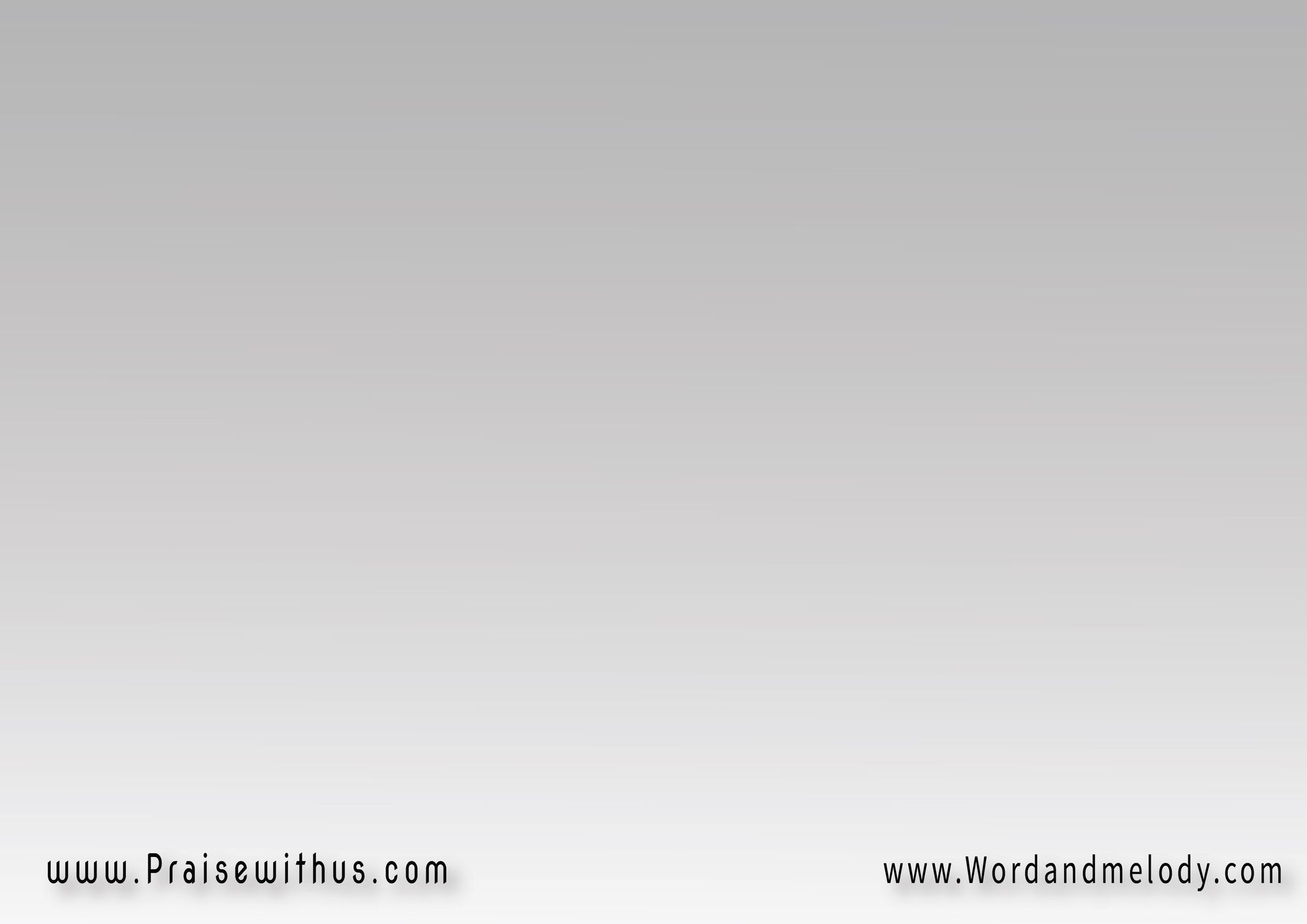 مهمـا تعمـَّر فـي الـدُنيـا دي حيـاتـك بـُكـره تـزول
أيـا خـاطـي تعـالـى وإخلـَص 
بمسيـا الفـادي وقـول
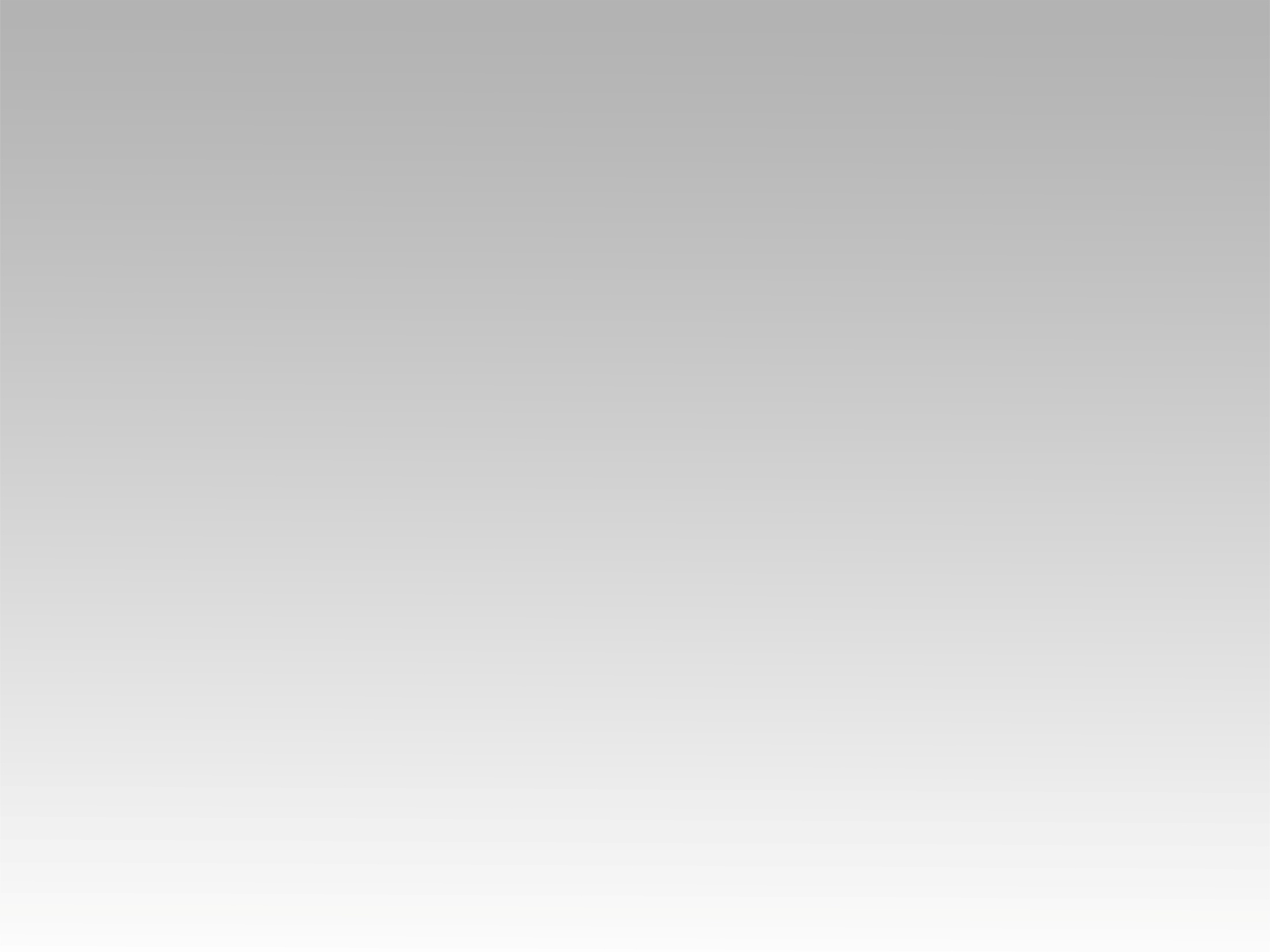 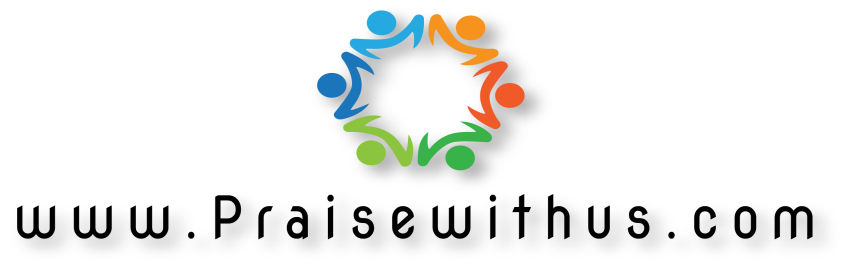